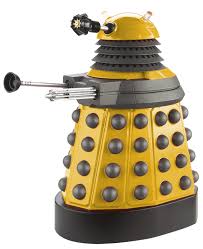 Perception for Robots
I.
BASICS
Thanks to Peter Corke for the use of some slides
What is a robot
For the purposes of this class a robot is a goal oriented machine that can sense, reason and act.
sensing
reasoning
acting
BASIC QUESTIONS
Where am I
Where are you
What are you
How do I get there
How to achieve a task
Where am I
Why not use GPS?

GPS is not perfect and has severe limitations is environments where robots are needed:
--- cities, mines, industrial sites, underwater,  
     deep forest.
 
It only tells where I am
Urban Canyon Problem
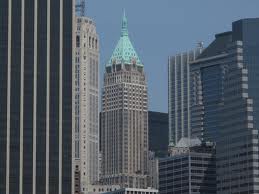 Industrial sites, mines
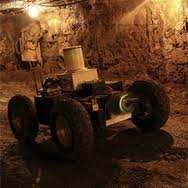 Underwater, deep forest
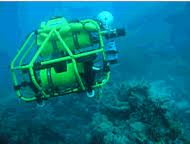 Humans and animals have a number of senses
Sight
Hearing
Touch
Smell
Taste
Balance

Echolocation: bats, electric fields: sharks, compass: birds
Vision
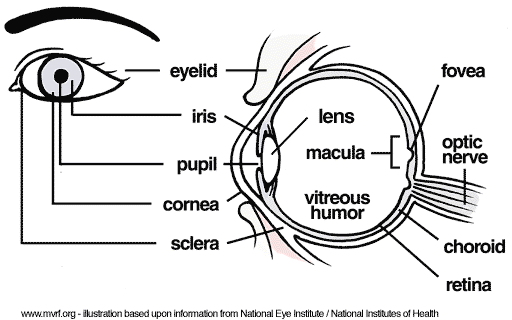 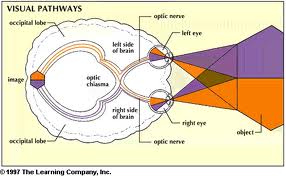 Hearing
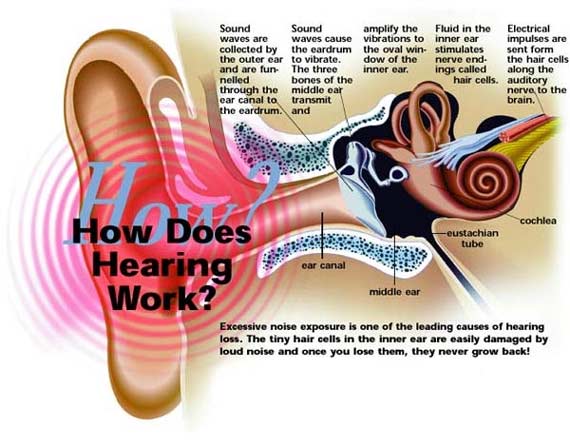 Echolocation of bats
Electric field sensing
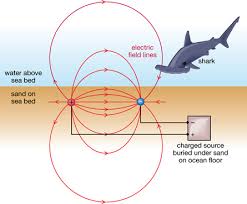 Magnetic field sensing
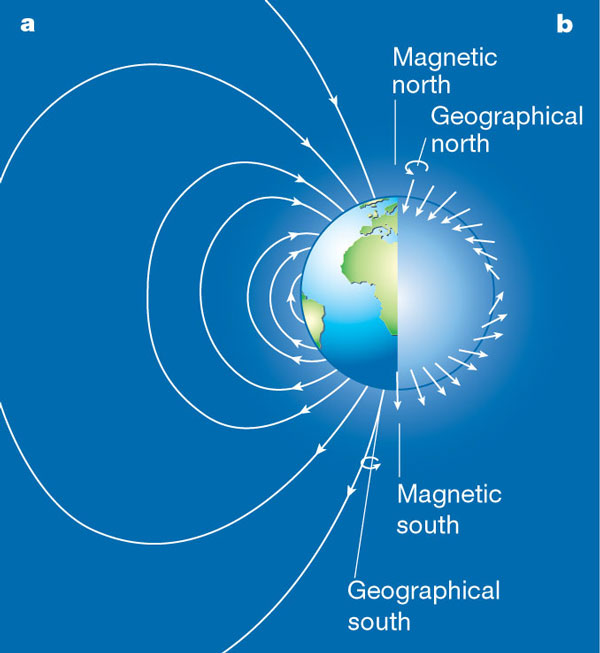 Vision: most powerful sense
Essential for survival: finding food, avoiding being food, finding mates
Long range sensing: beyond our fingertip (vision is our way to touch the world)
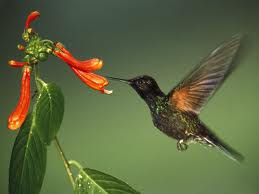 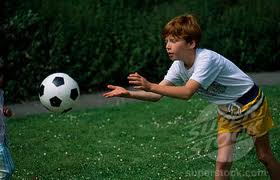 Evolution of the eye½ billion years
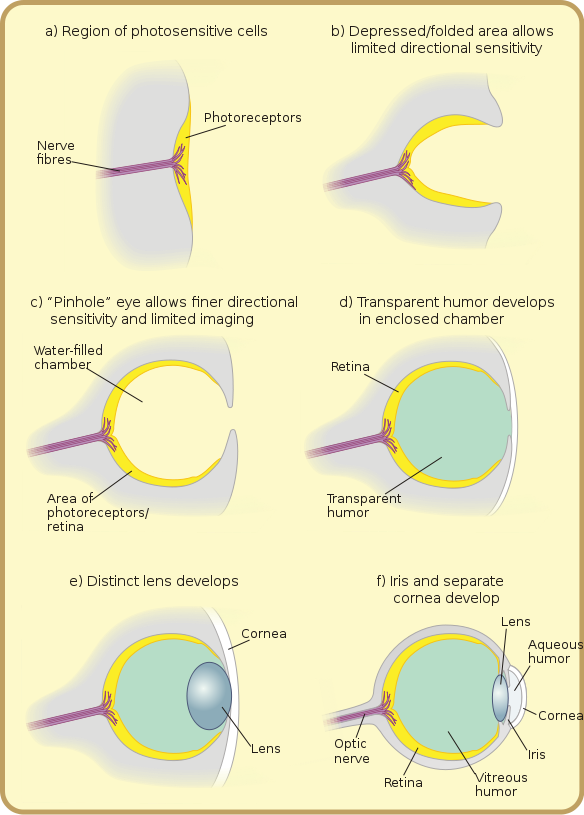 Climbing mount improbable10 different designs
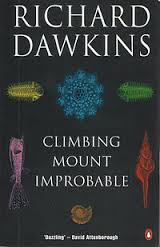 A plethora of eyes
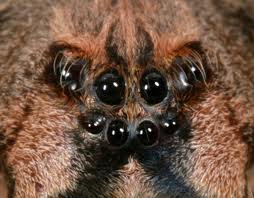 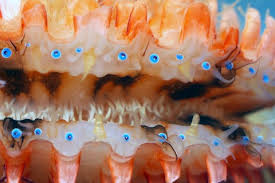 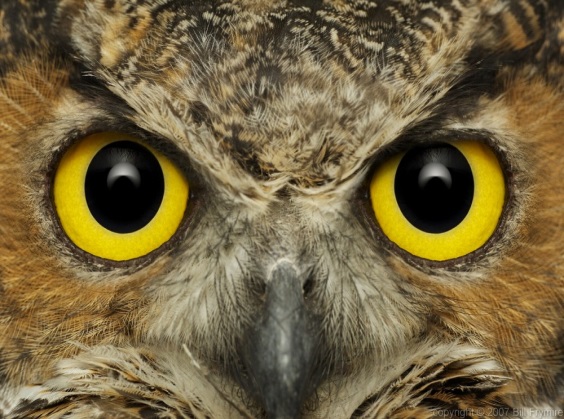 Complex Eyes
Compound eyes
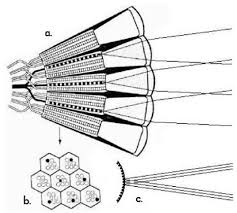 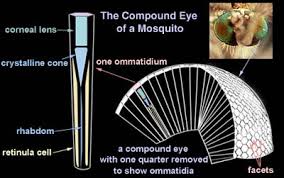 Human Eyes
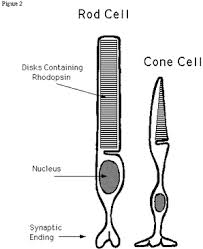 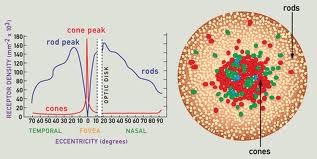 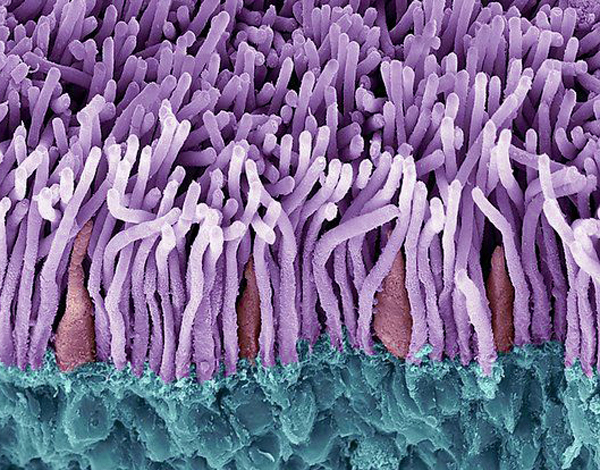 Two kinds of eyes at the top:Camera type or planarSpherical
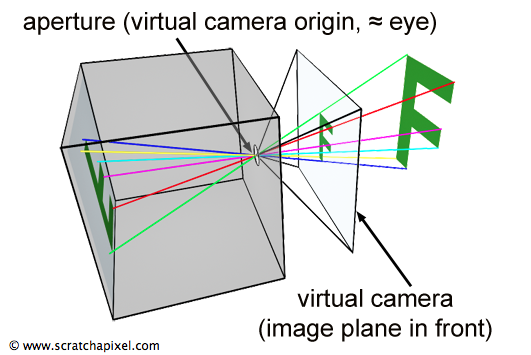 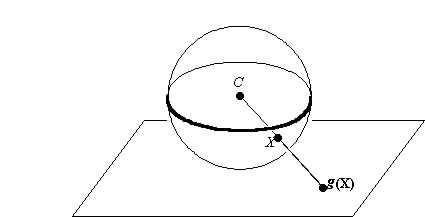 Many cameras in the market
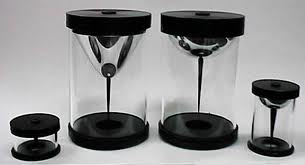 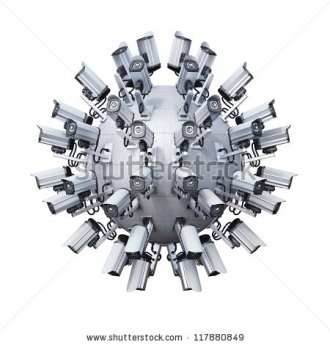 Catadioptric – panoramic images
How does Vision work?
Ancient Greeks: Extramission Theory
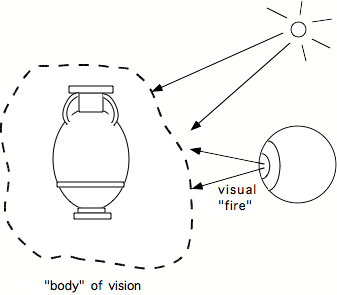 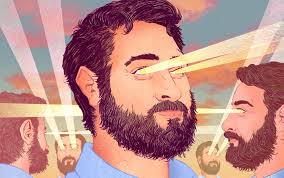 Descartes got it right
Many theories over the centuries
The Gestaltists

Von Helmholz: Unconscious inference

David Marr: A reconstruction process that tells us where is what.
Theories influenced by the zeitgeist
Animal perception is active
Measuring eye movements
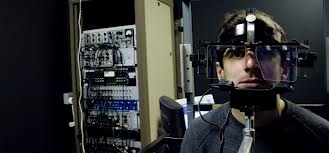 Robots with Vision
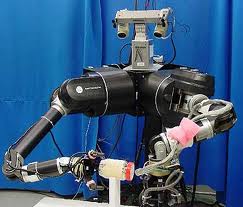 PR2 Humanoid
Perception for Robots3 major problems
Reconstruction

Reorganization

Recognition
Reconstruction
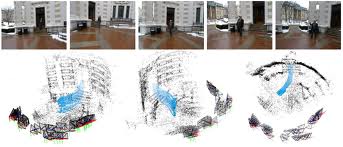 Reorganization: segmentation
Reorganization: flow
Recognition
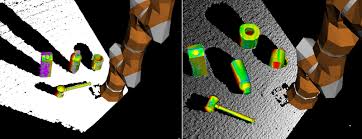 Images and Videos  Contain
Lines (contours, edges)
Intensity and Color
Texture
movement
Lines
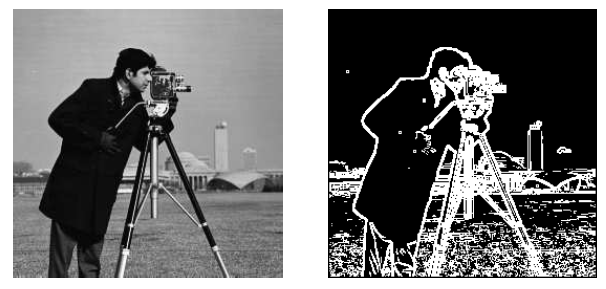 Color, Texture
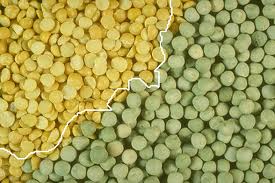 Motion
A theoretical model of an eye
Pick a point in space and the light rays passing through
O
Then cut the rays with a plane
This gives an image
O
Pinhole cameras
Abstract camera model - box with a small hole in it
Pinhole cameras work in practice
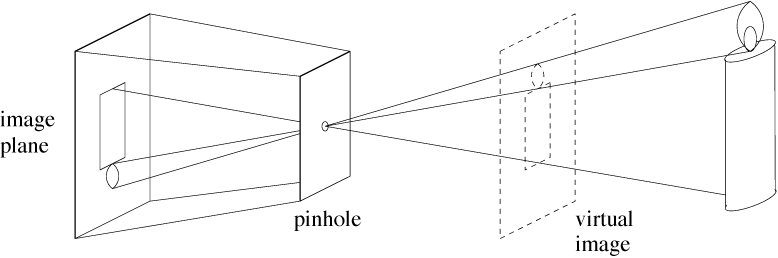 (Forsyth & Ponce)
If we change the plane, we get an new image
How are these images related?(what remains invariant?)
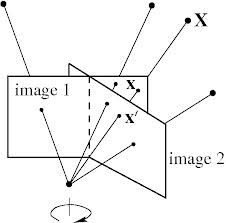 Conics
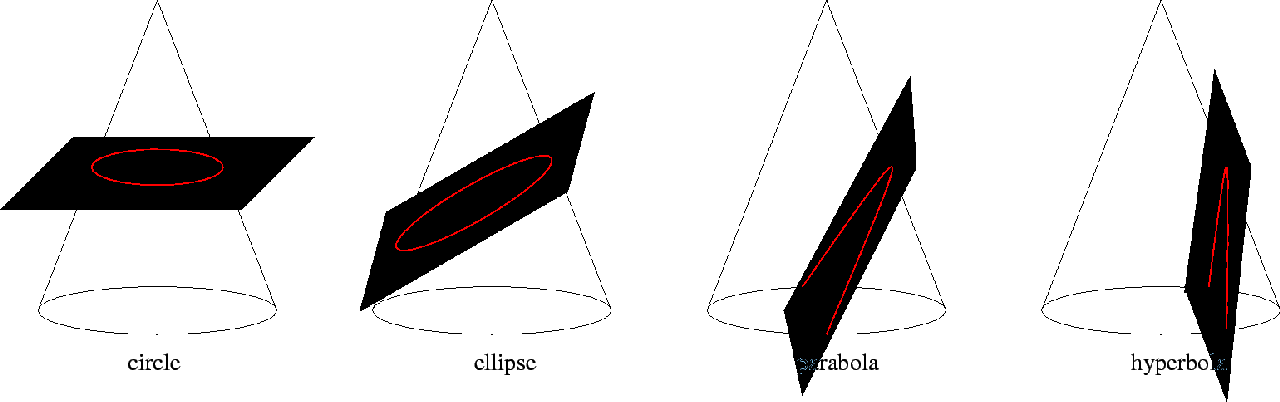 Projection of circle
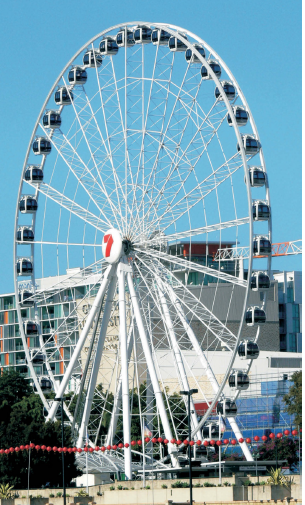 vanishing point
Vanishing points
image plane
camera
center
ground plane
Vanishing point
projection of a point at infinity
vanishing point
Vanishing points (2D)
image plane
camera
center
line on ground plane
line on ground plane
Vanishing points
image plane
vanishing point V
camera
center
C
line on ground plane
Properties
Any two parallel lines have the same vanishing point v
The ray from C through v is parallel to the lines
An image may have more than one vanishing point
Parallelism (angles)  not invariant
Cross ratio = only invariant
Back to our question: how are the 2 images related to each other
Can we find a map, a function mapping x’ to x?
Fundamental Theorem: If we know how 4 points map to each other in the two planes, then we know how all points map. (if aA, bB, cC,dD, then we can map any point)
Proof
B
b
a
A
p
P
c
C
s
S
d
D
(x,y,1)
image plane
The projective plane
Why do we need homogeneous coordinates?
represent points at infinity, homographies, perspective projection, multi-view relationships
What is the geometric intuition?
a point in the image is a ray in projective space
y
(sx,sy,s)
(0,0,0)
x
z
Each point (x,y) on the plane is represented by a ray (sx,sy,s)
all points on the ray are equivalent:  (x, y, 1)  (sx, sy, s)
A line is a plane of rays through origin
all rays (x,y,z) satisfying:  ax + by + cz = 0
l
p
A line is also represented as a homogeneous 3-vector l
Projective lines
What does a line in the image correspond to in projective space?
l1
p
l
l2
Point and line duality
A line l is a homogeneous 3-vector
It is  to every point (ray) p on the line:  l p=0
p2
p1
What is the line l spanned by rays p1 and p2 ?
l is  to p1 and p2      l = p1  p2 
l is the plane normal
What is the intersection of two lines l1 and l2 ?
p is  to l1 and l2      p = l1  l2
Points and lines are dual in projective space
given any formula, can switch the meanings of points and lines to get another formula
(a,b,0)
y
y
(sx,sy,0)
z
z
image plane
image plane
x
x
Ideal line
l  (a, b, 0) – parallel to image plane
Ideal points and lines
Ideal point (“point at infinity”)
p  (x, y, 0) – parallel to image plane
It has infinite image coordinates
Corresponds to a line in the image (finite coordinates)
Fundamental Theorem(homography or collineation)
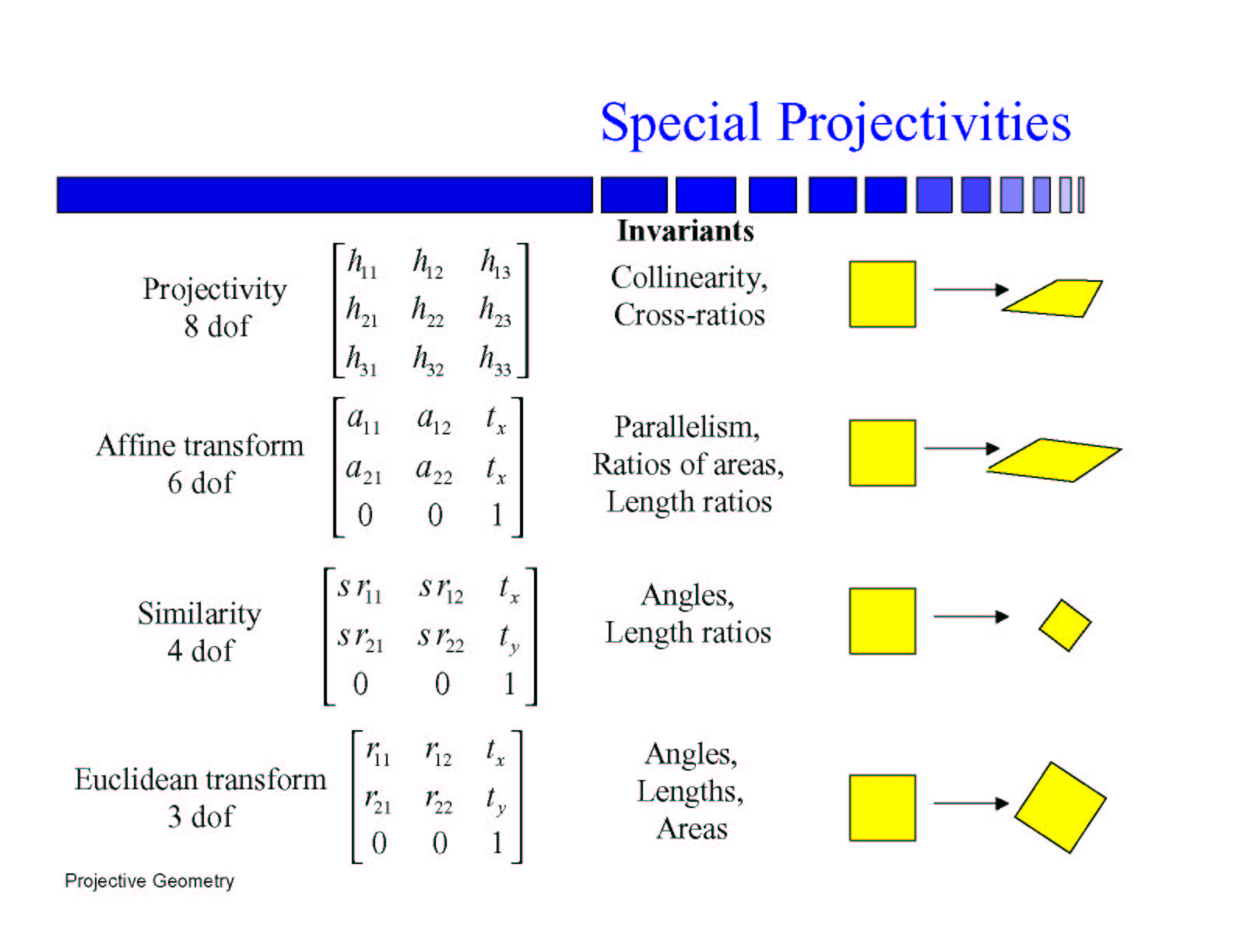 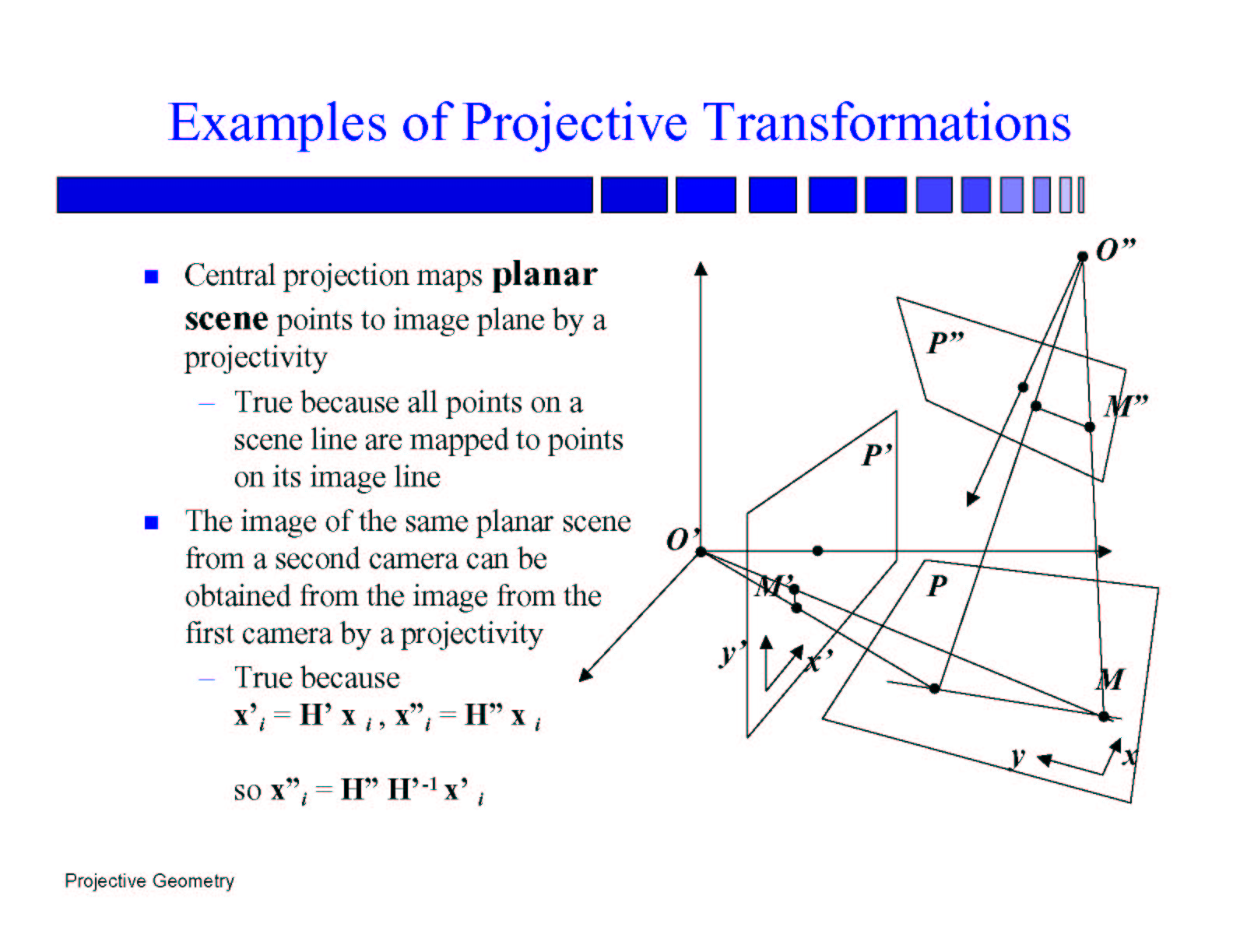 Projective vs Affine
Rectification